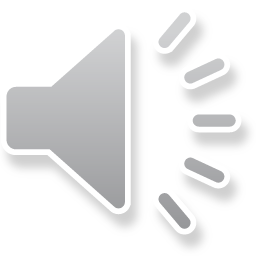 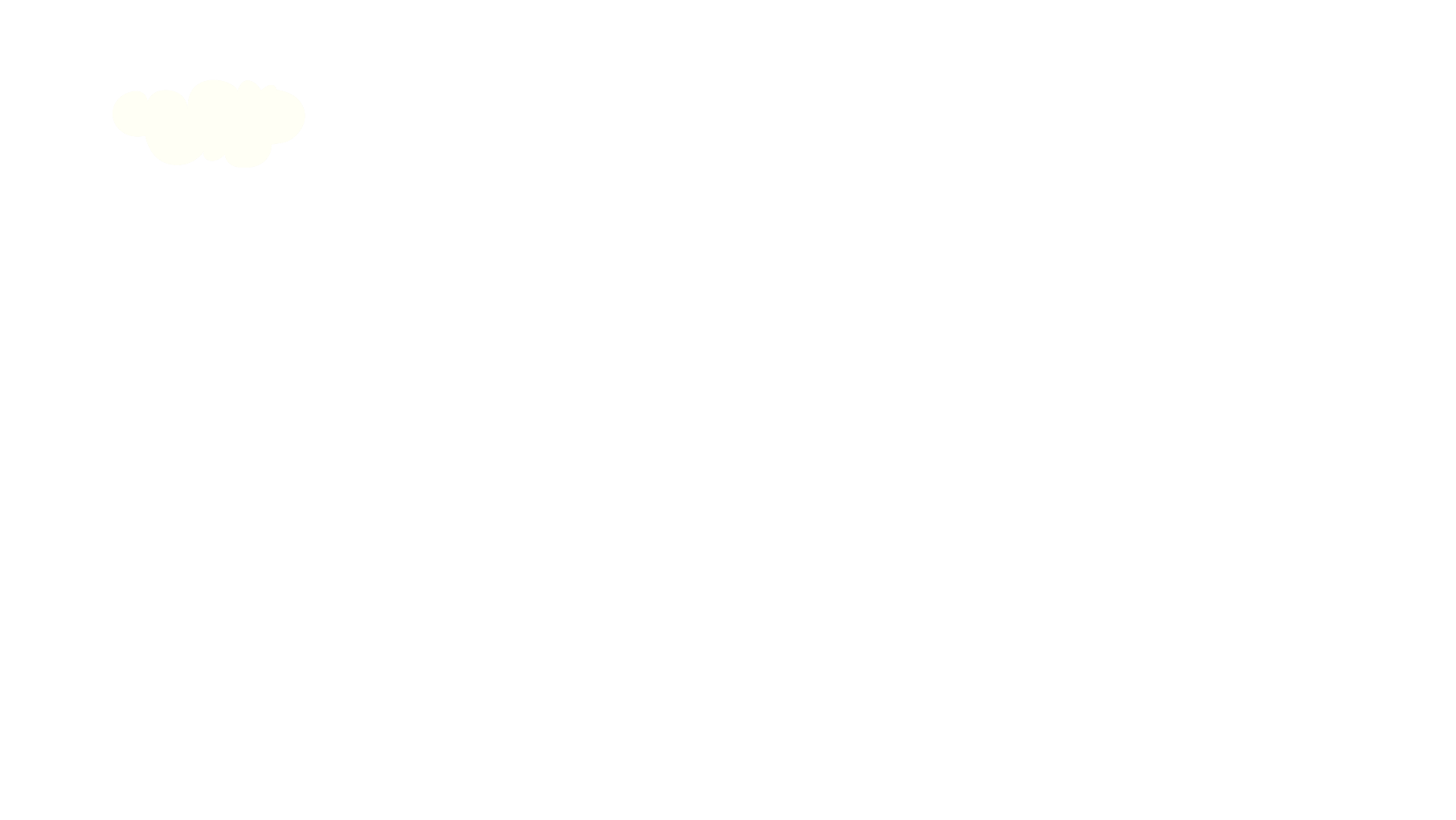 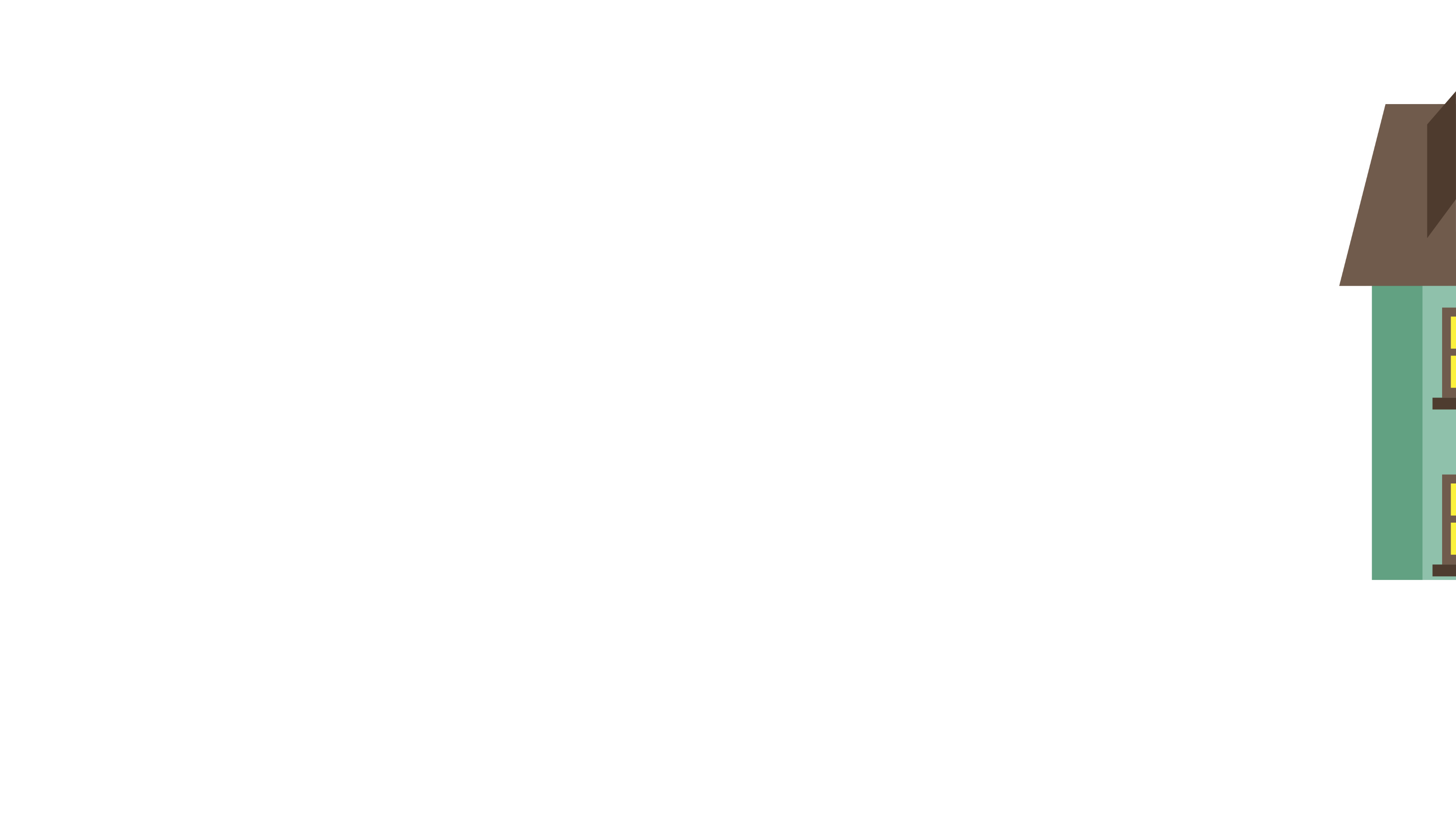 Игра по Пожарной Безопасности
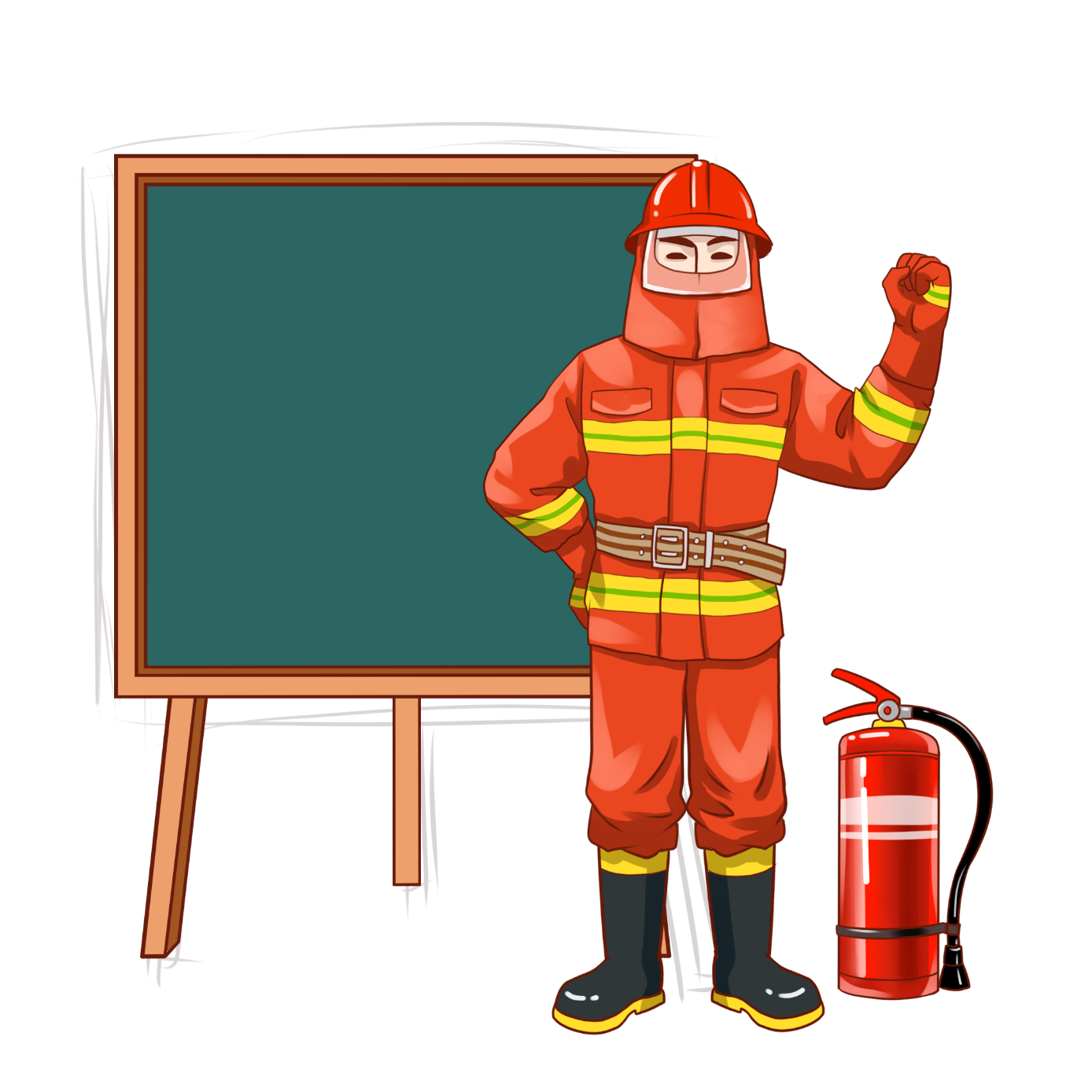 «Можно и нельзя»
Сделала воспитатель:

Куприянова
Ирина
Николаевна
МАДОУ детский сад № 48
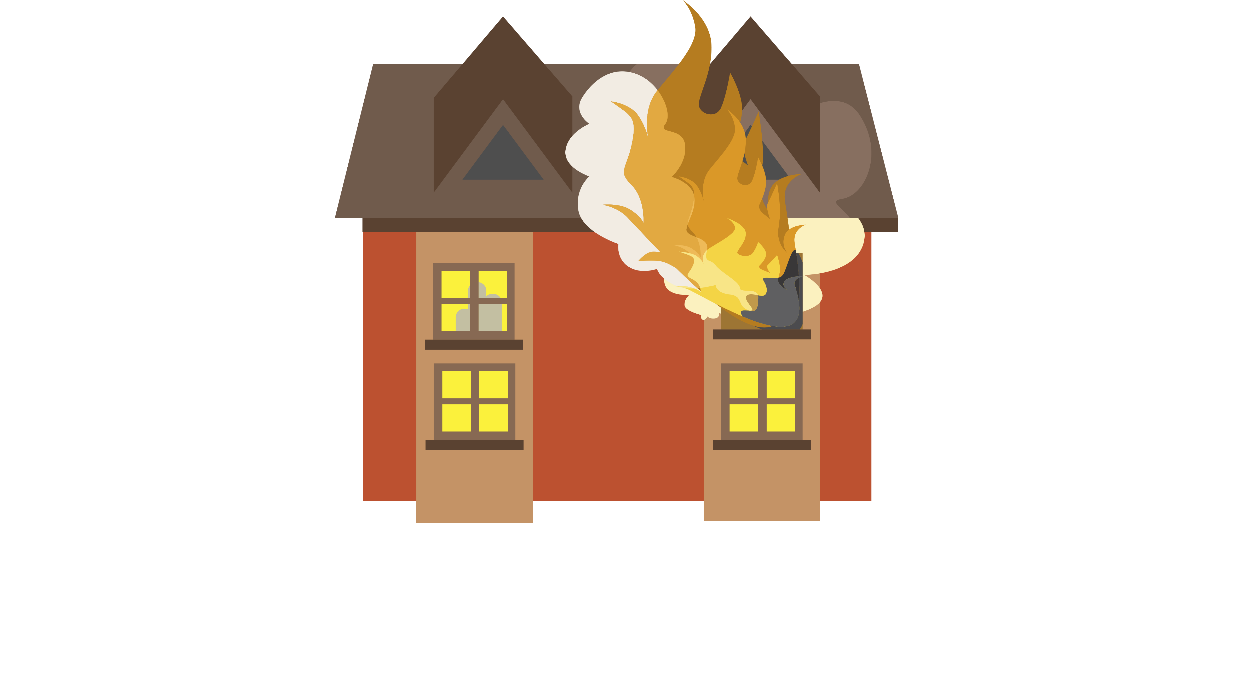 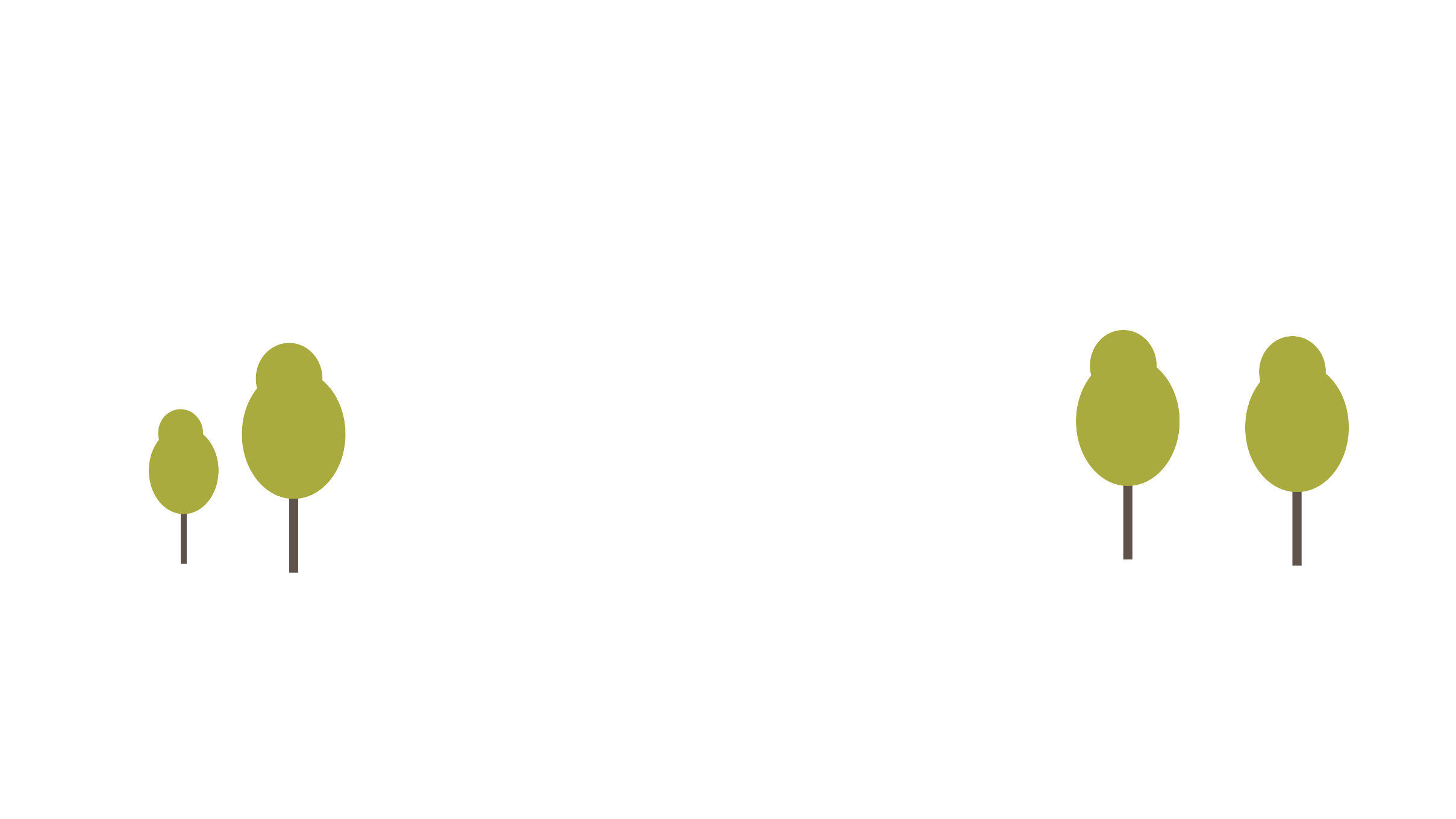 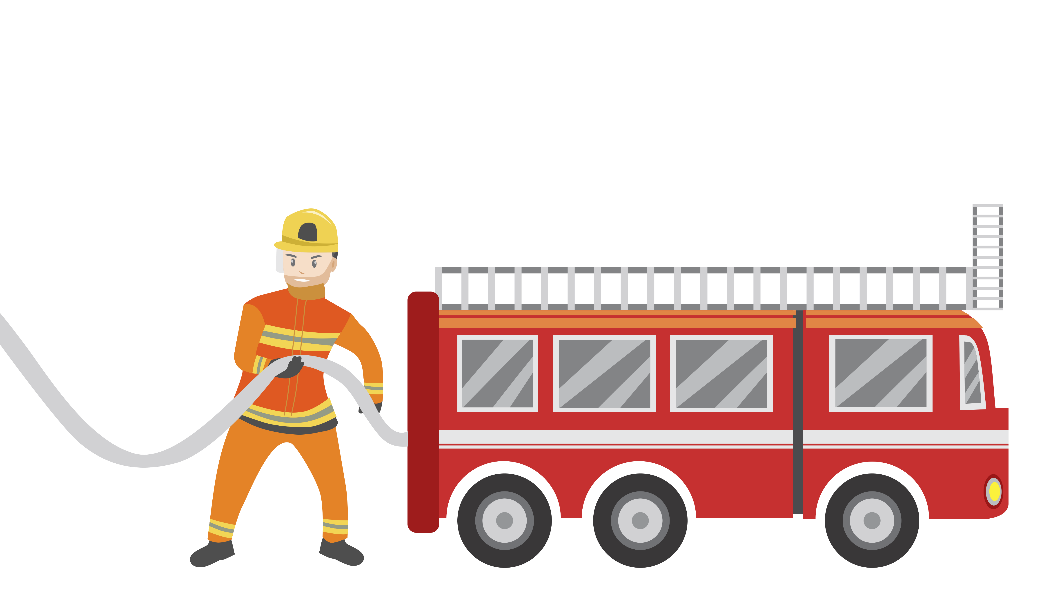 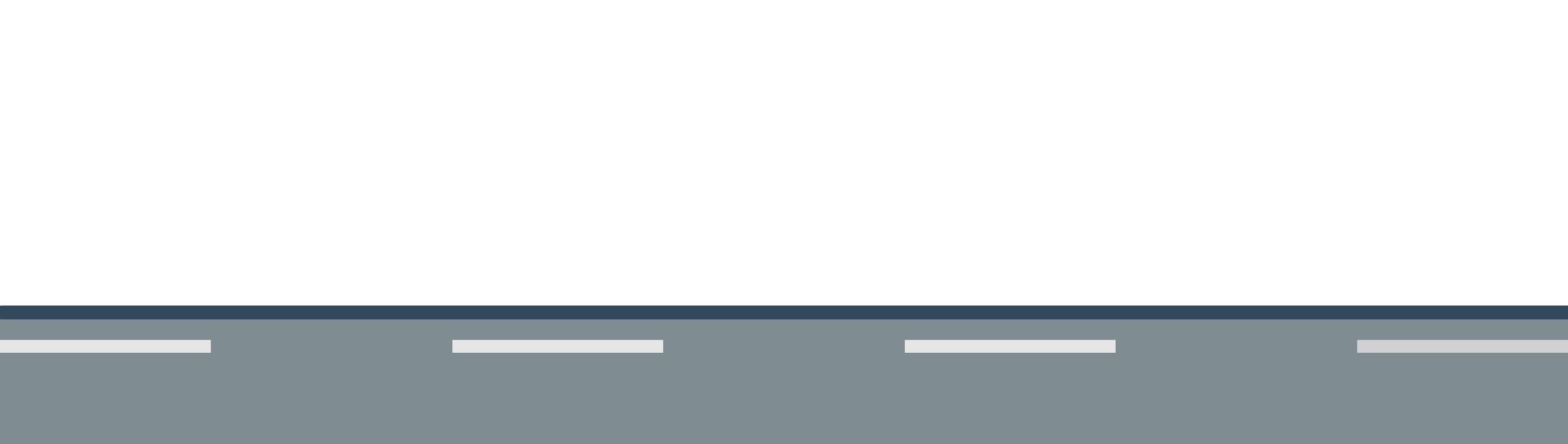 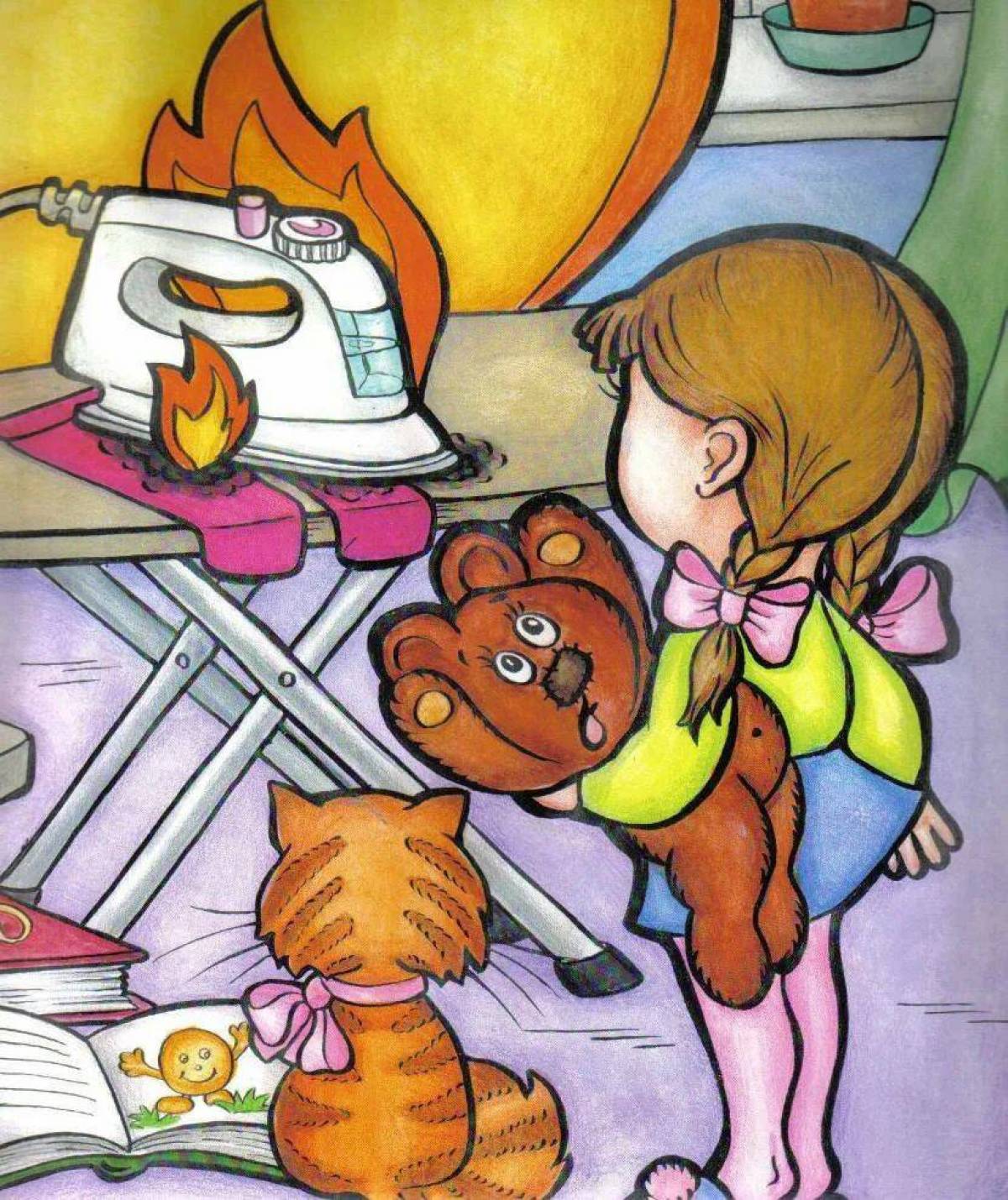 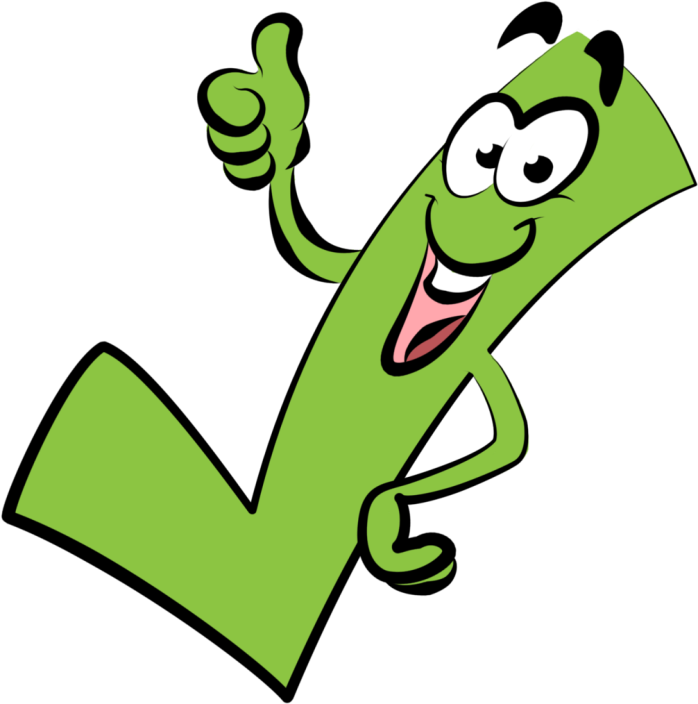 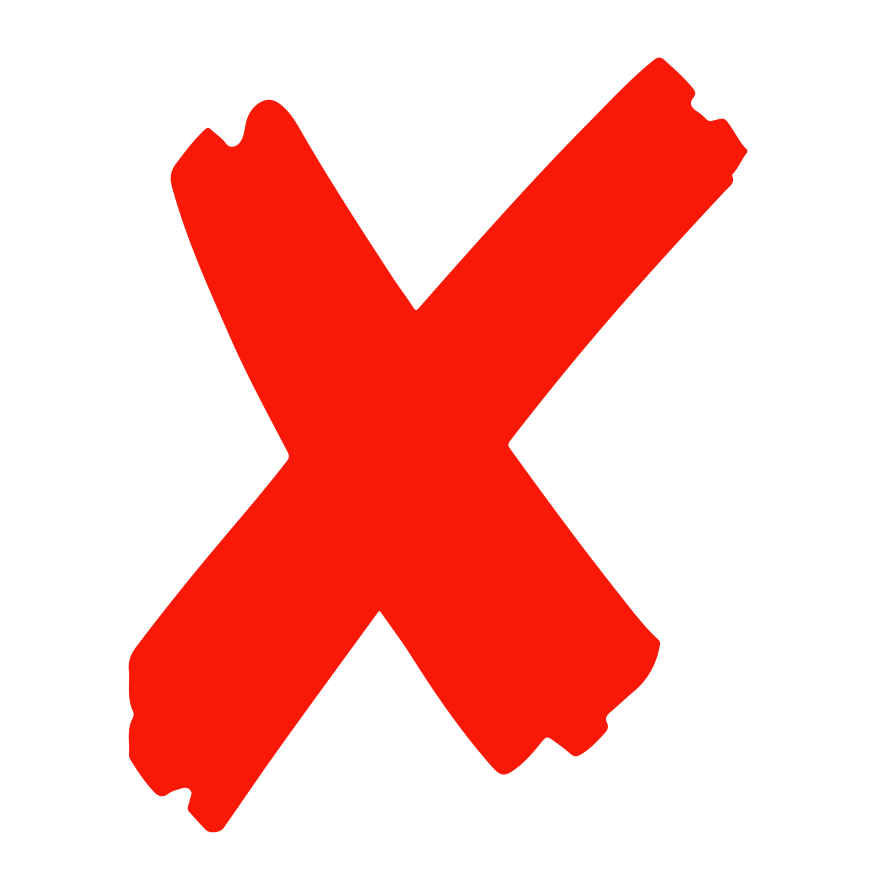 Add title
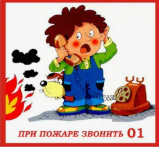 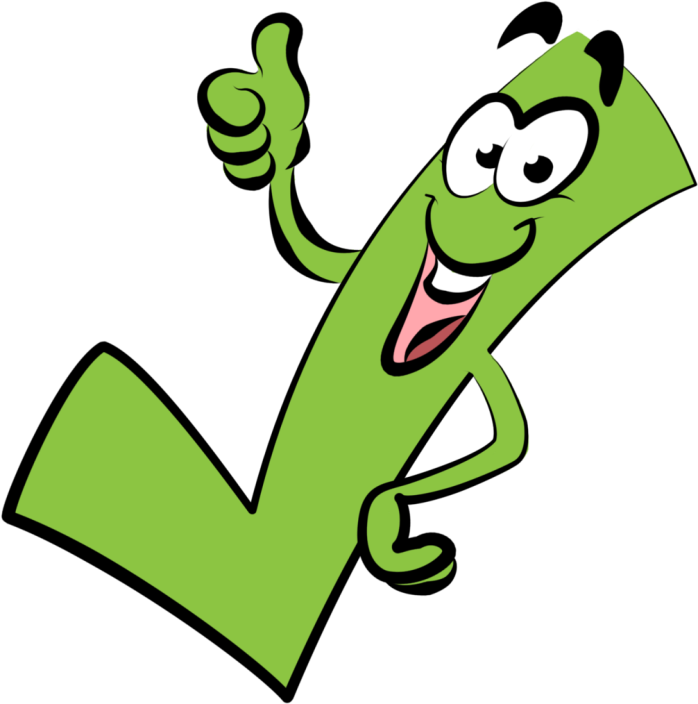 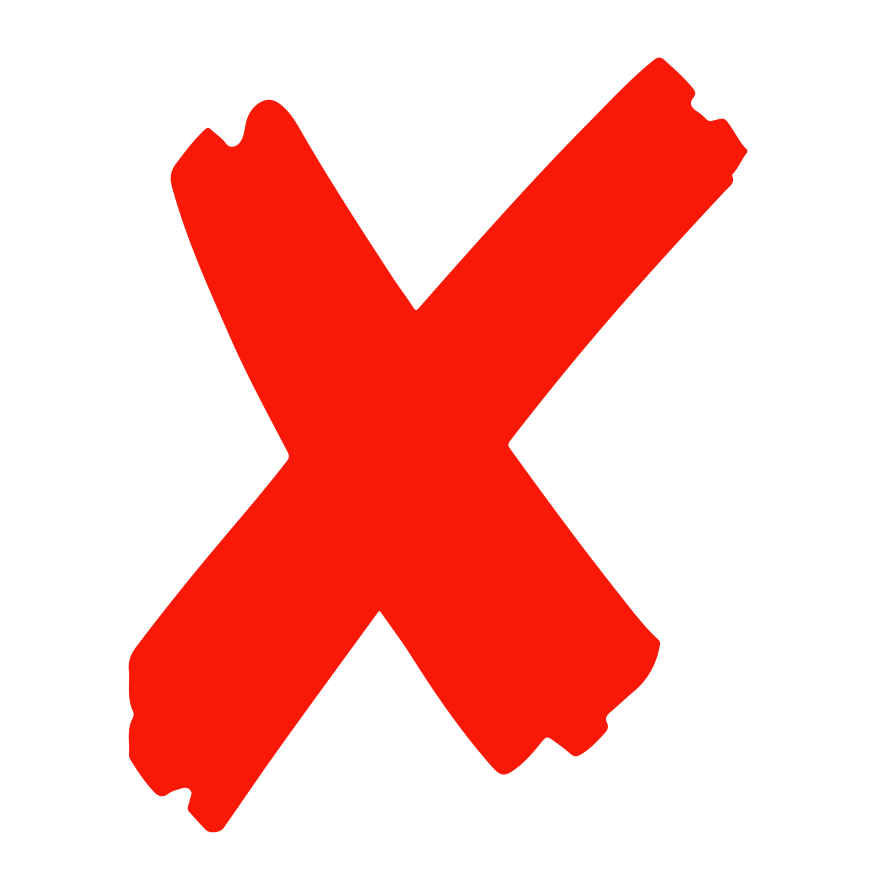 Add title
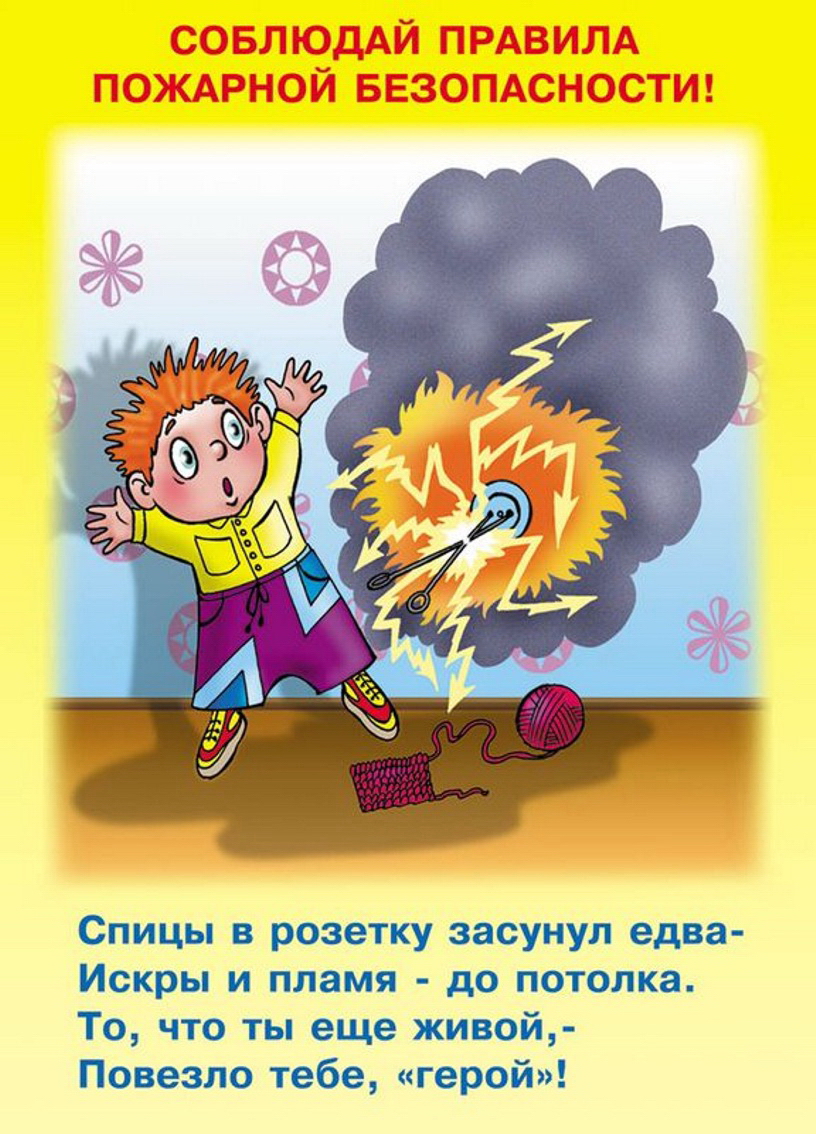 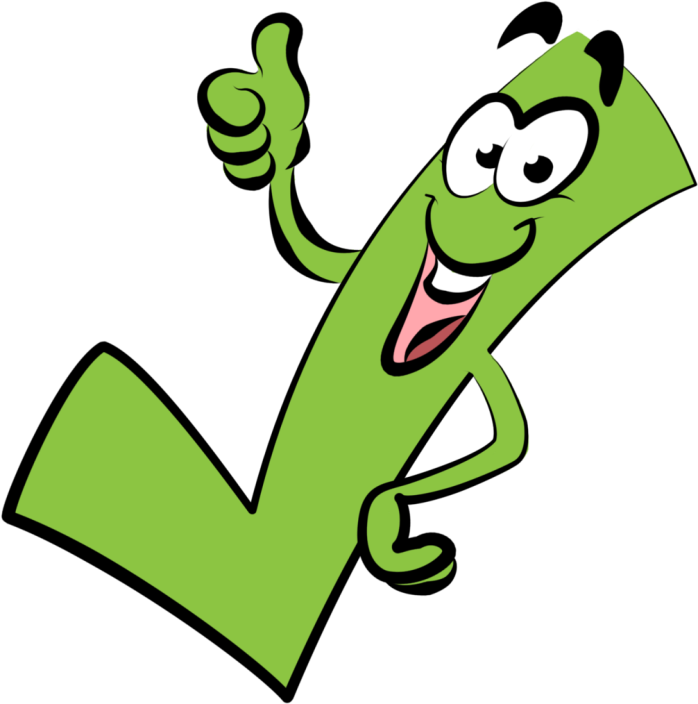 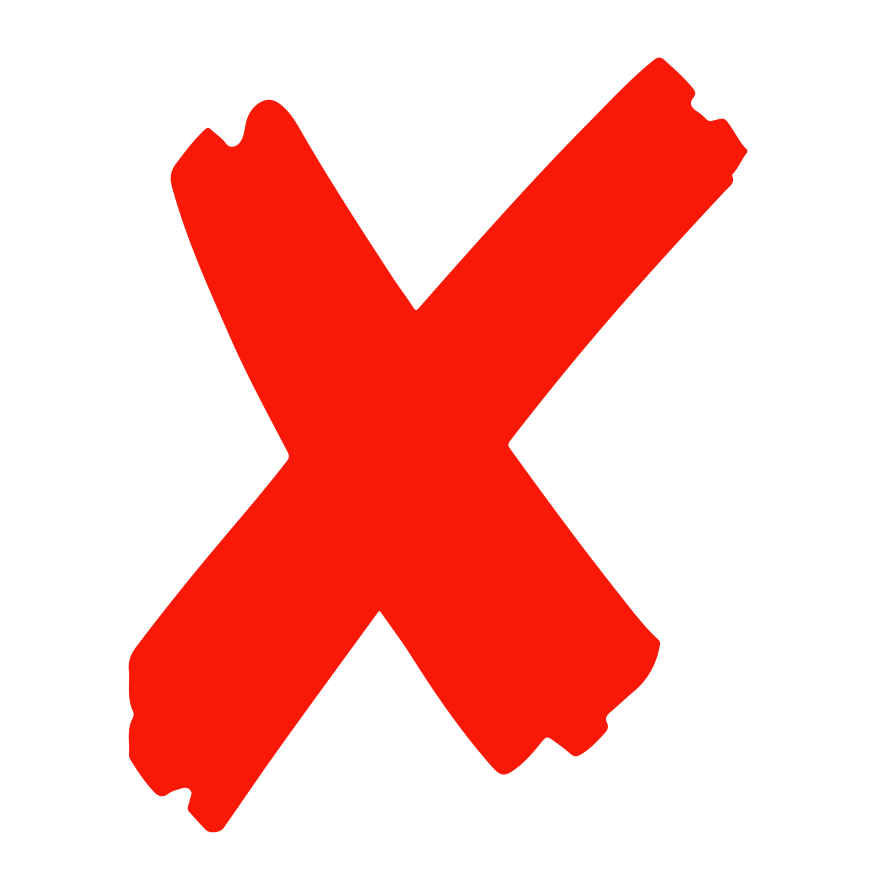 Add title
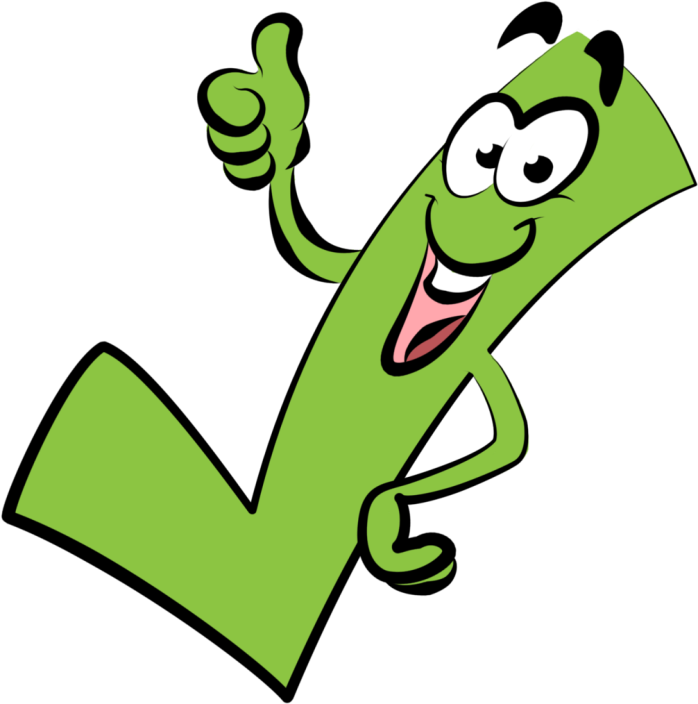 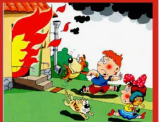 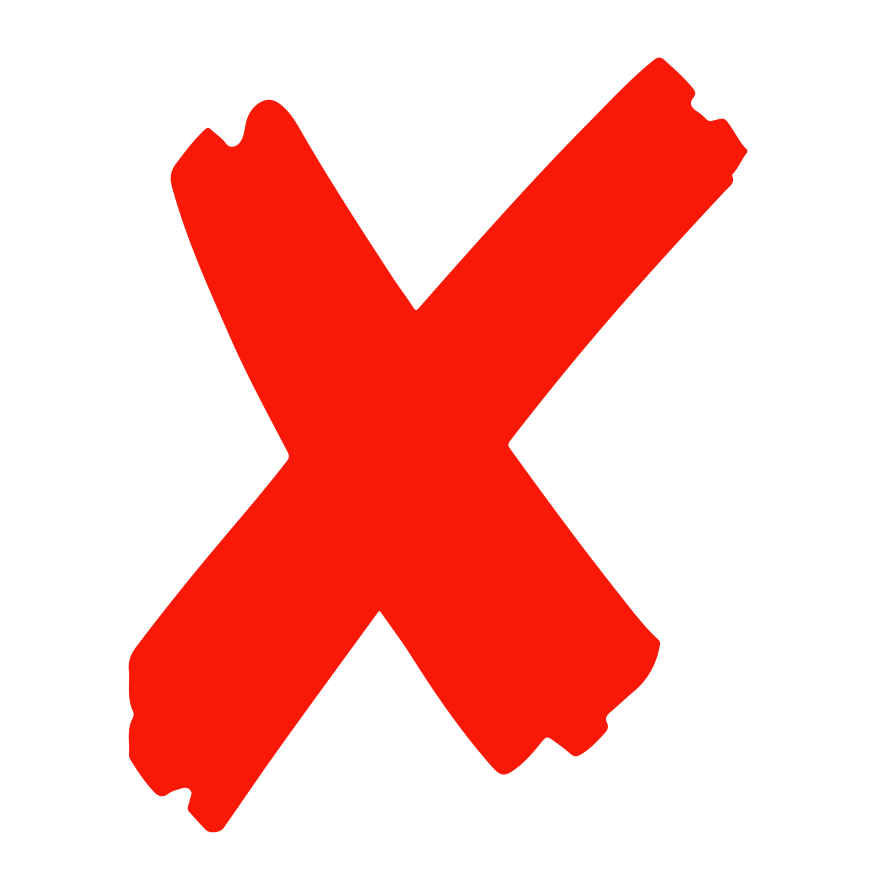 Add title
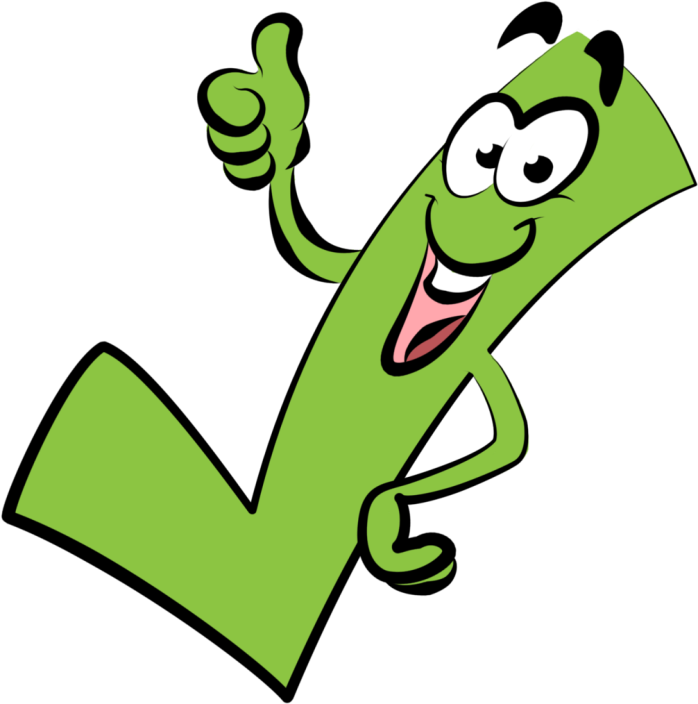 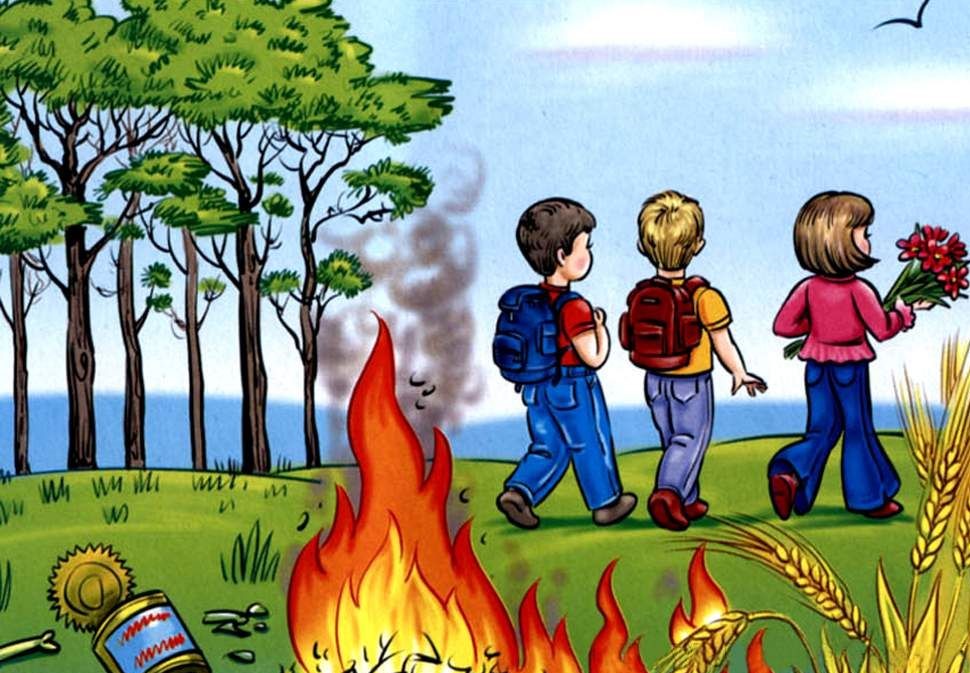 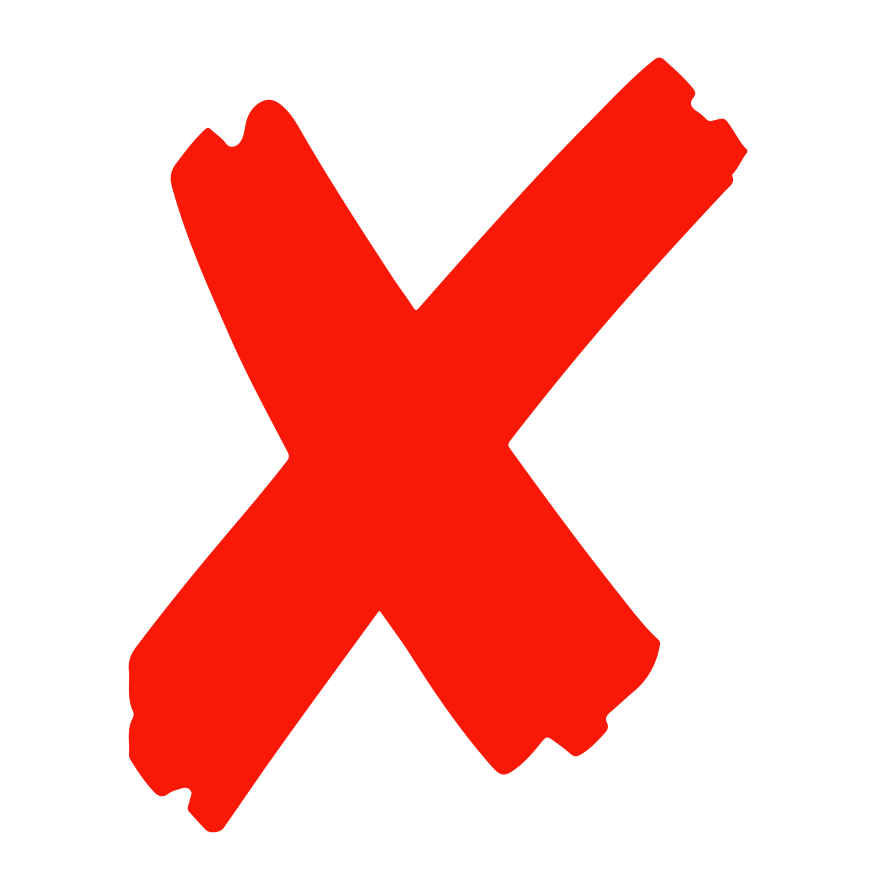 Add title
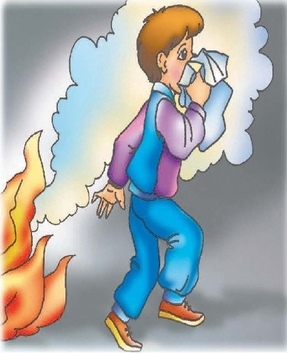 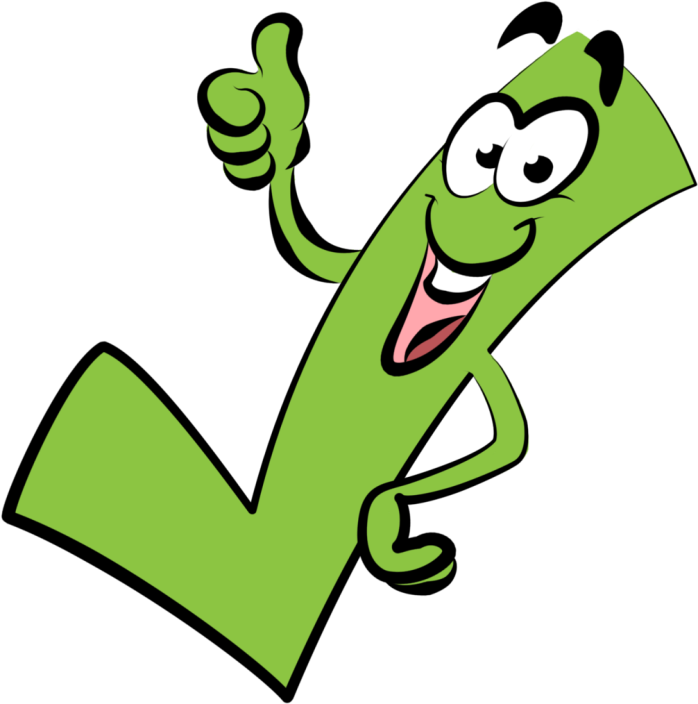 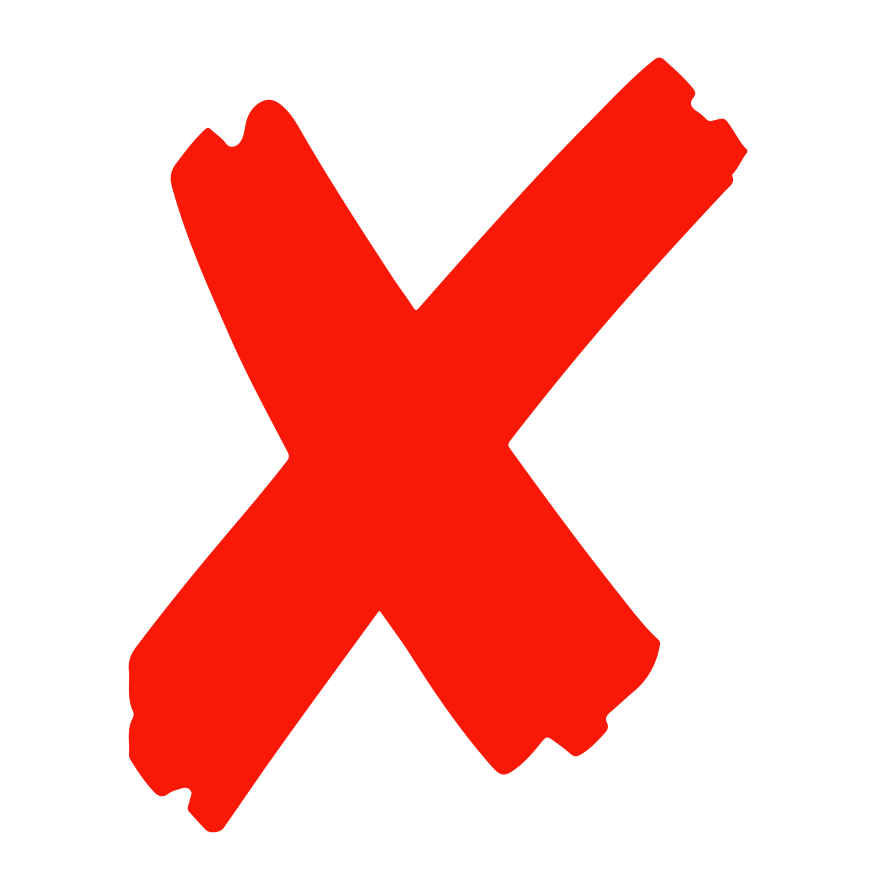 Add title
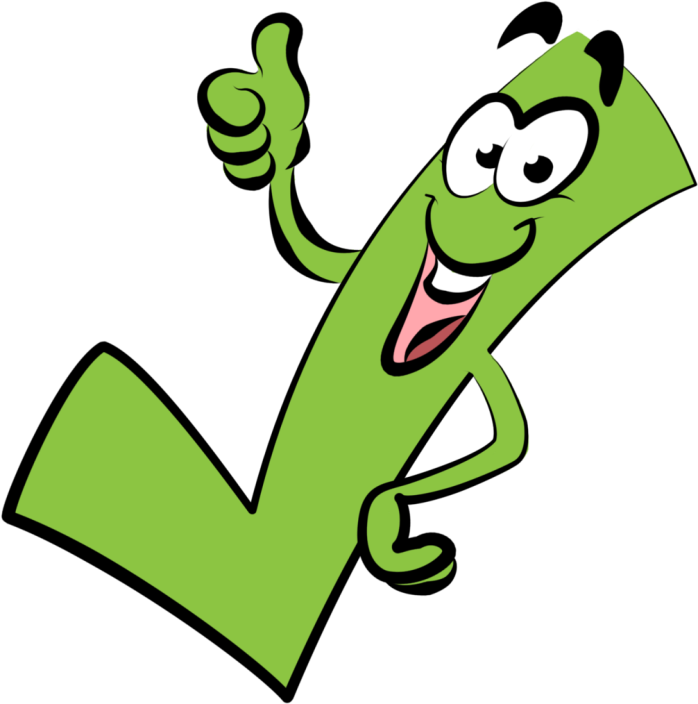 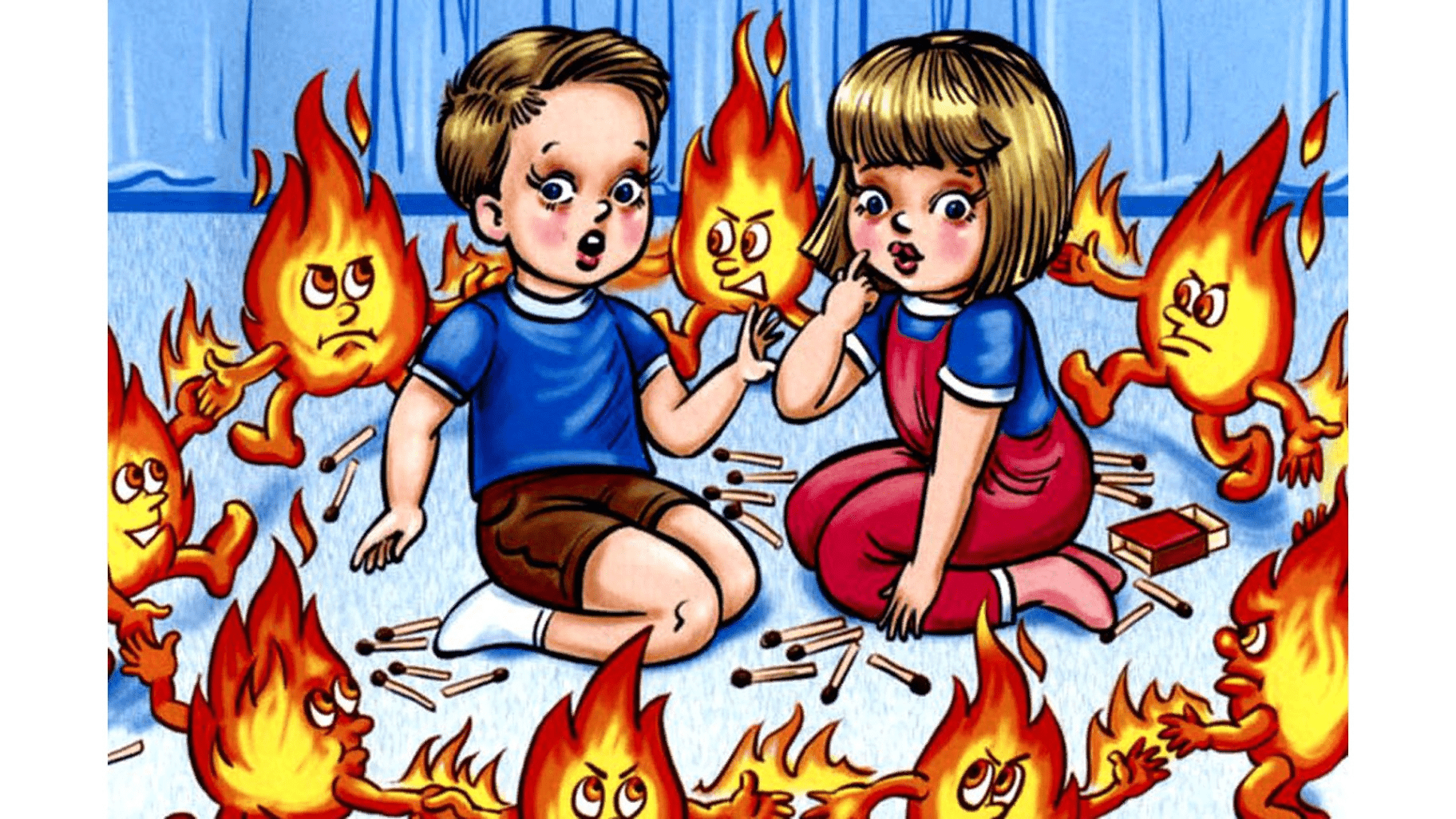 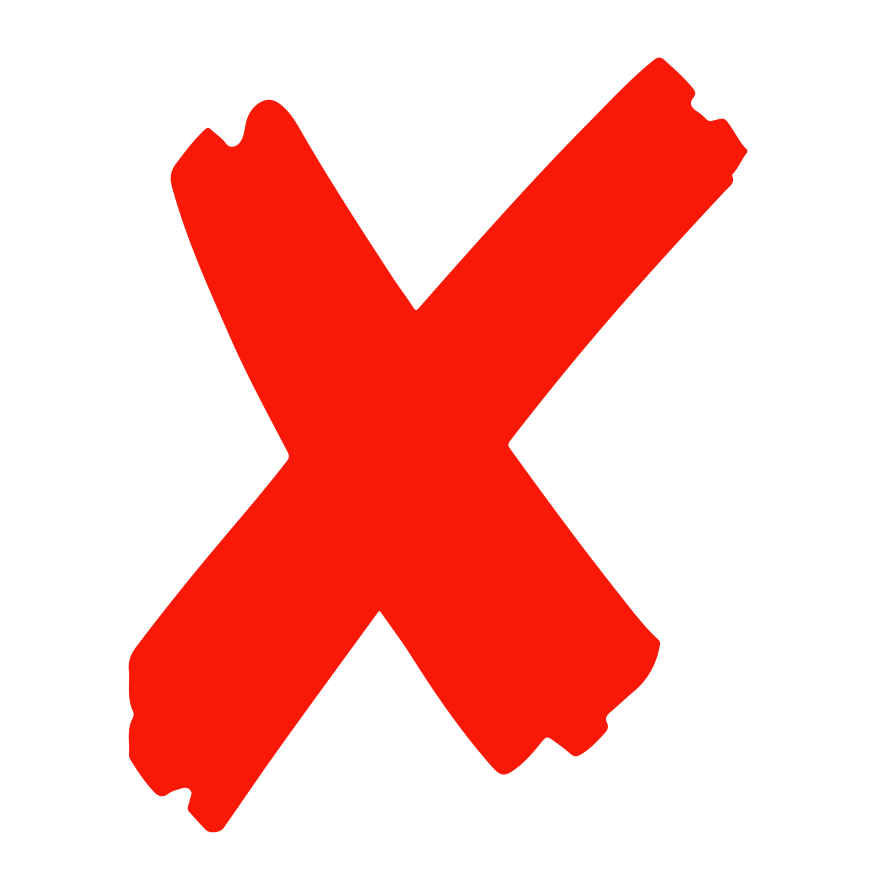 Add title
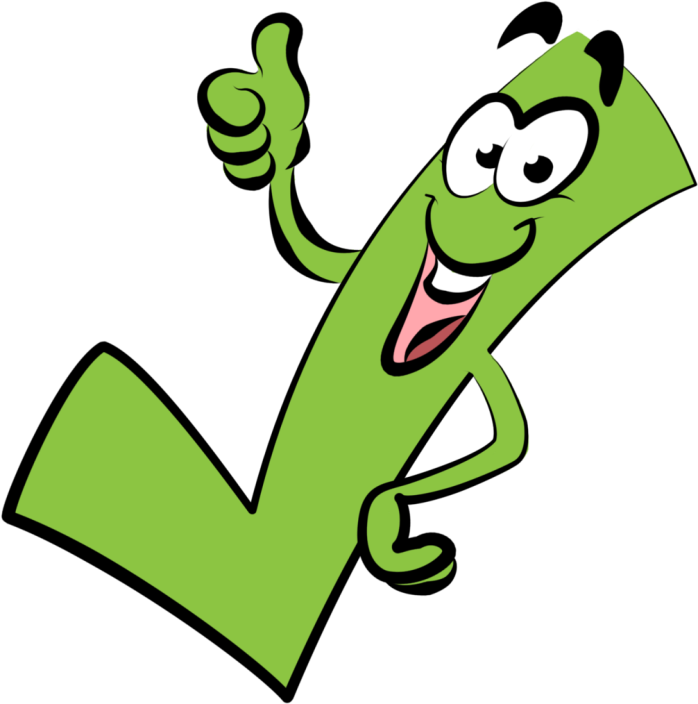 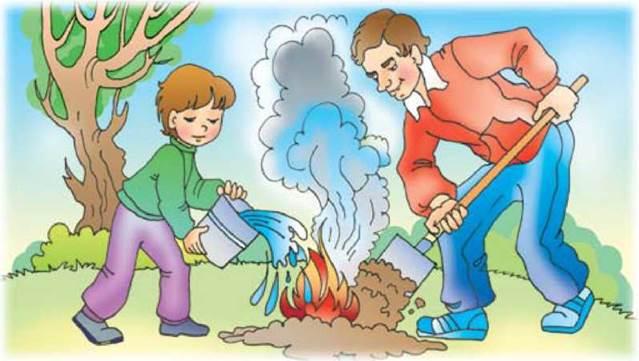 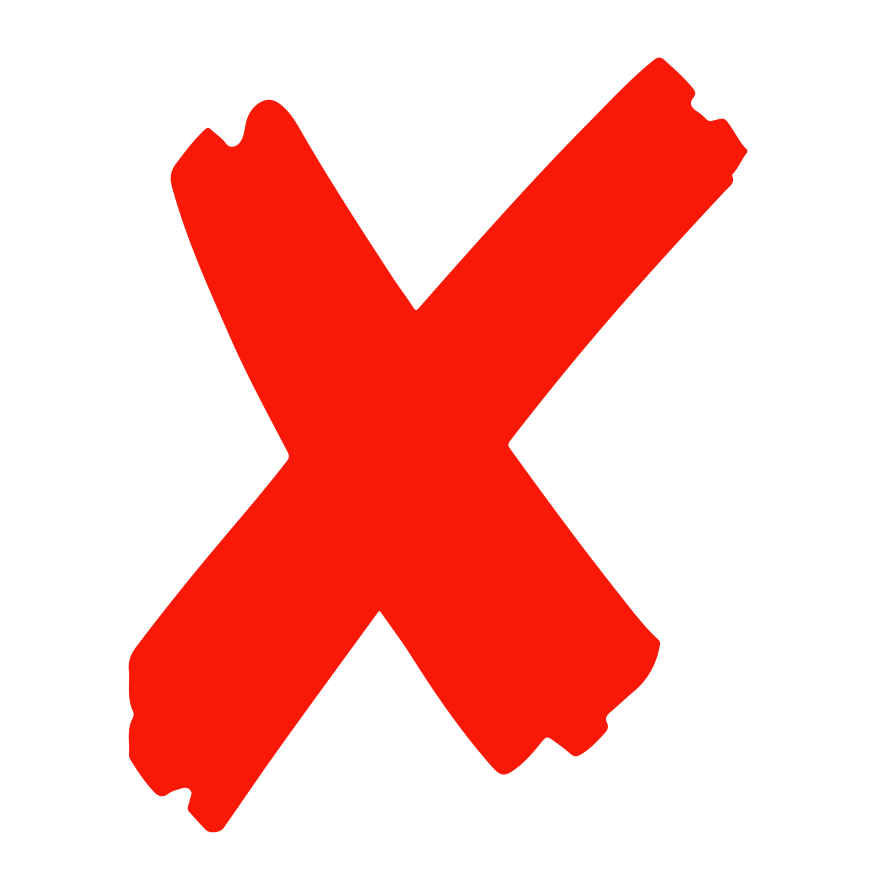 Add title
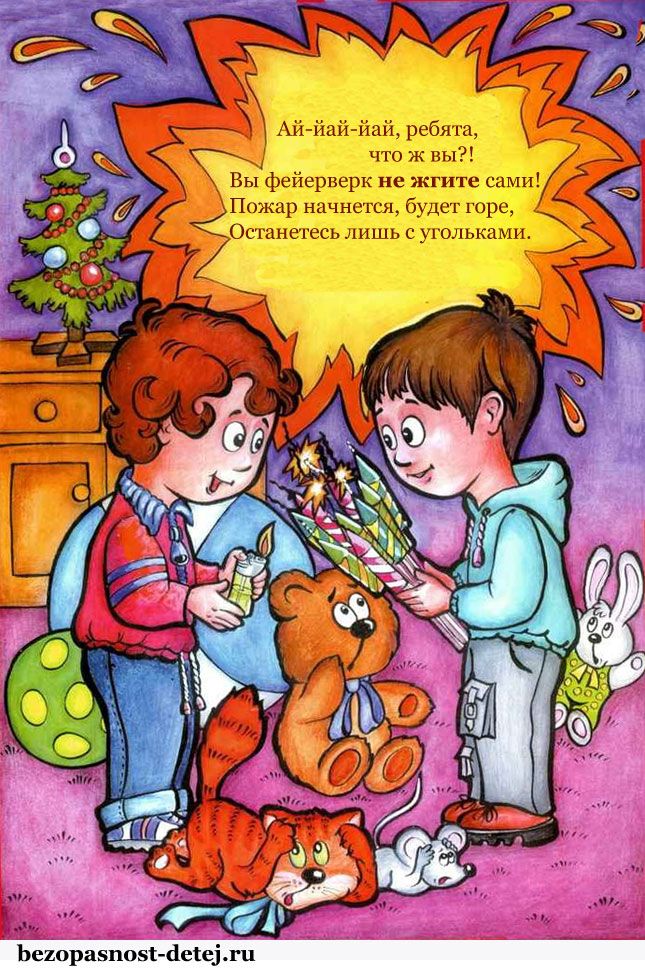 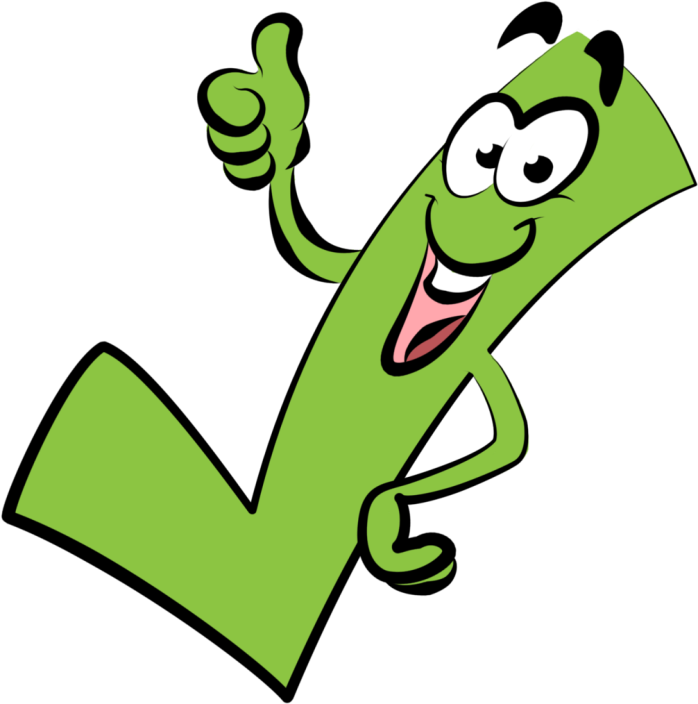 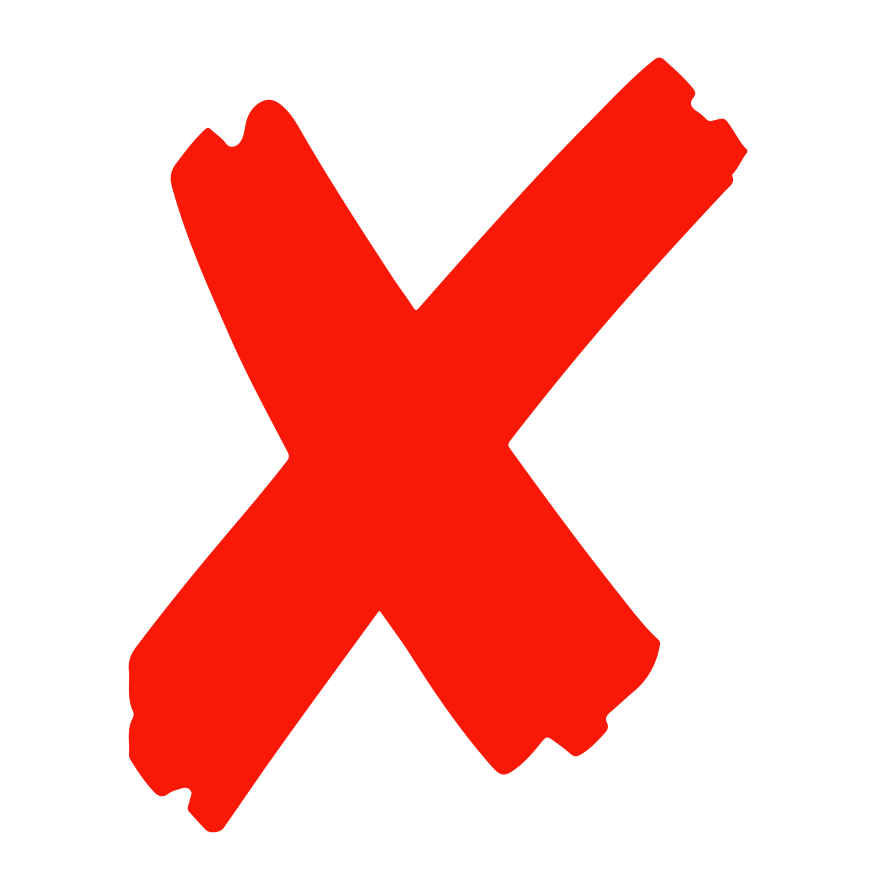 Add title
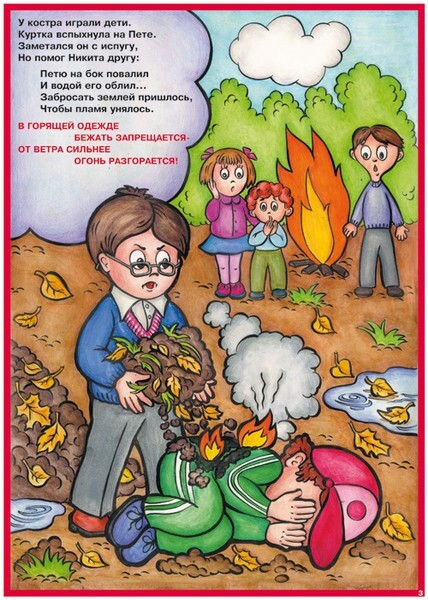 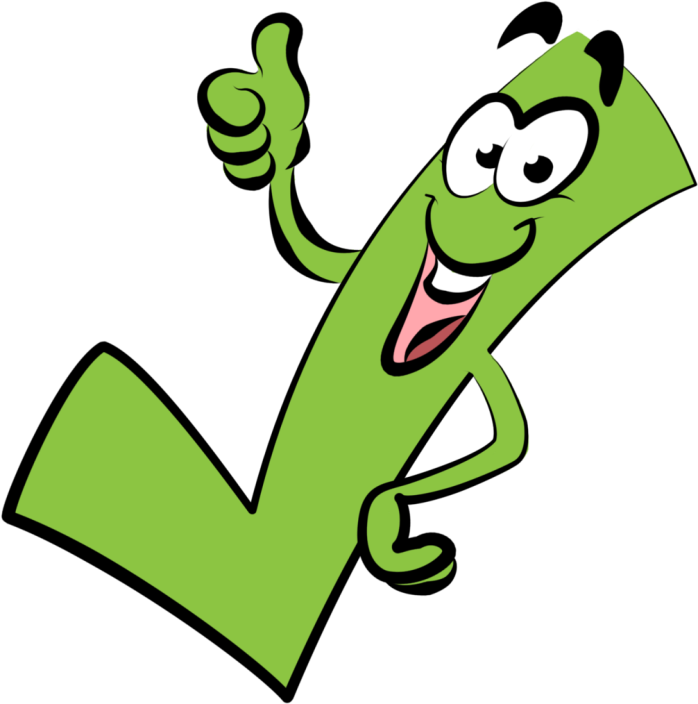 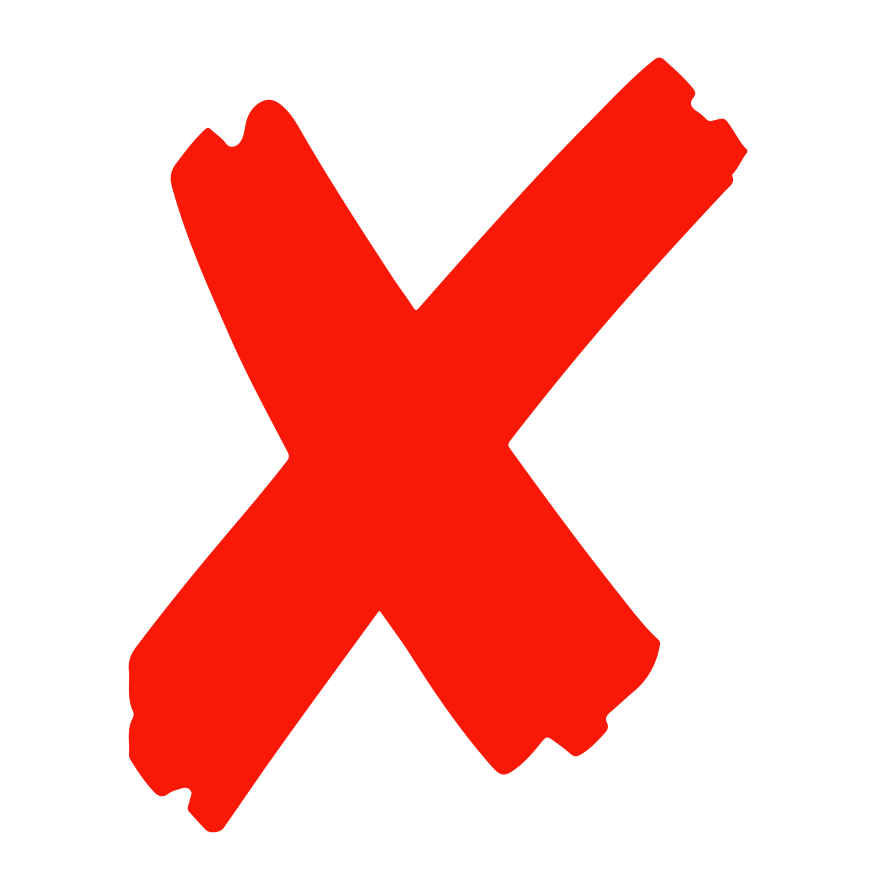 Add title
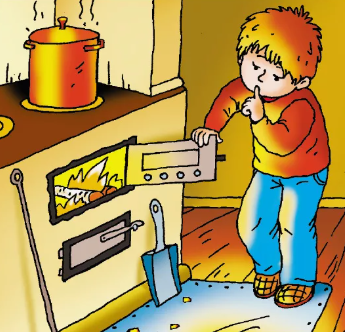 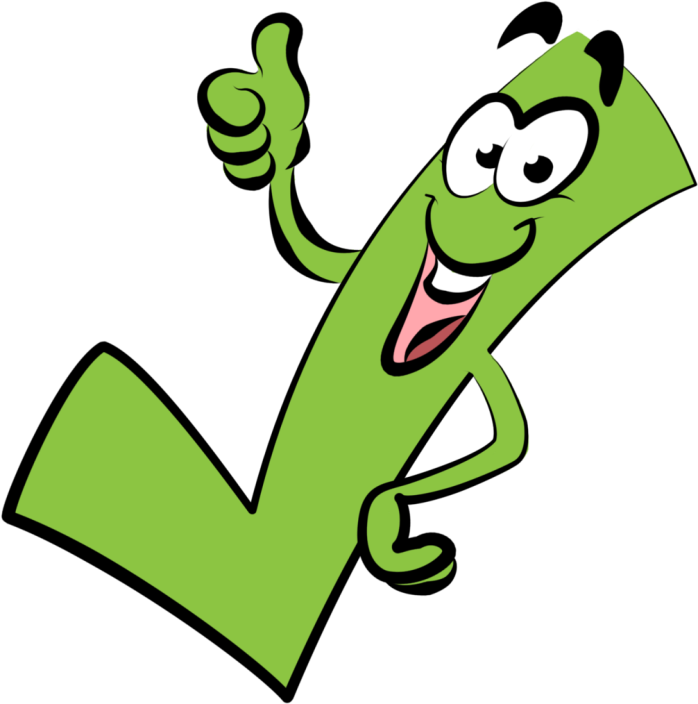 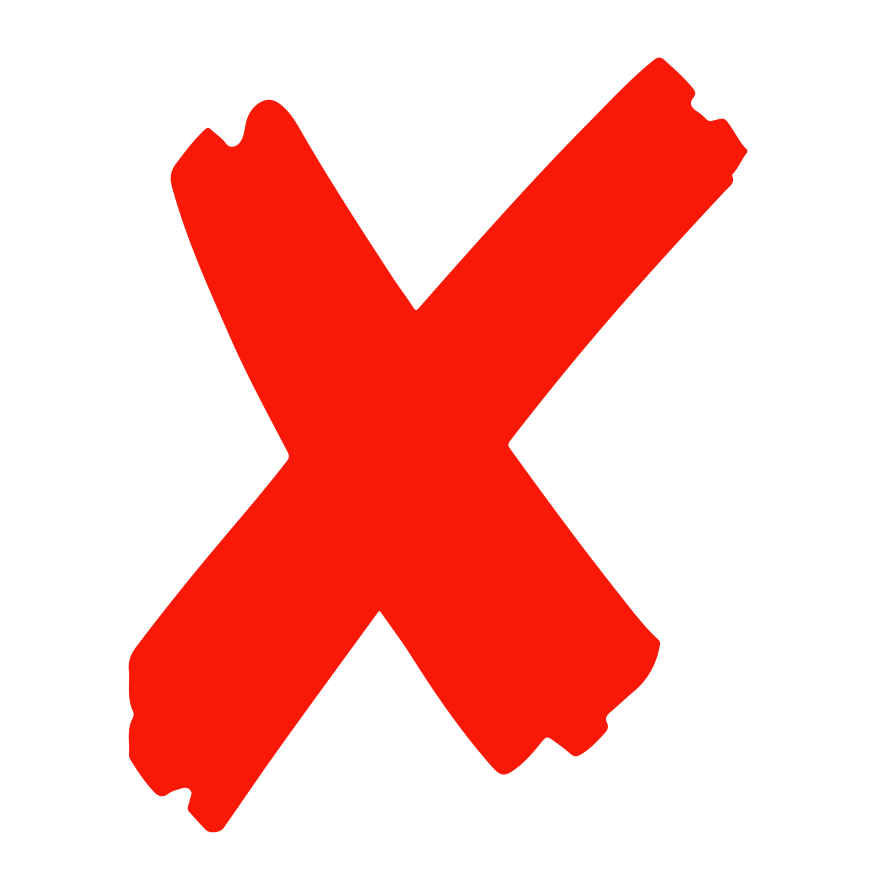 Add title